INTEGRANTES:

CABRERA IDROGO MARIA IRMA
ROJAS TARRILLO DEYSI LILIANA
SABEDRA CAMPOS JUVER DANNY
1.LA ADMINISTRACIÓN DE VENTAS:
La administración de ventas ventas son todas las actividades, procesos y decisiones que abarca la función de la administración de ventas de una empresa
. La función de la administración de ventas es llevar a cavo la
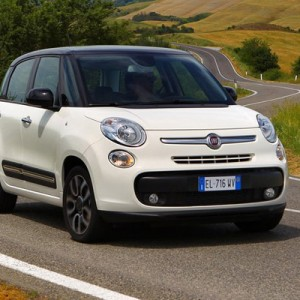 la planeación
ejecución y control de todas aquellas actividades relacionadas con las ventas.
Ejemplos
que productos salen...
ejemplo, las pequeñas empresas en su mayoría, cuentan con menos controles que las grandes empresas y llevan a cabo un trabajo que resulta mucho más eficiente que les permite fijar claramente todos los objetivos perseguidos, como también, establecer los sistemas mediante los cuales se puede medir la eficiencia de la gestión de ventas.
el departamento de gestión de ventas debe realizar el seguimiento y control constante de todas las actividades que giren en torno a la administración de ventas. 

pesar de esta necesidad lógica, muchas compañías suelen emplear algunos tipos de procedimientos de control que resultan inadecuados.
Incluso, se han encontrado algunos factores determinantes que respectan a estos procedimientos de control para la gestión de ventas de los cuales podemos decir que
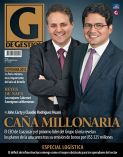 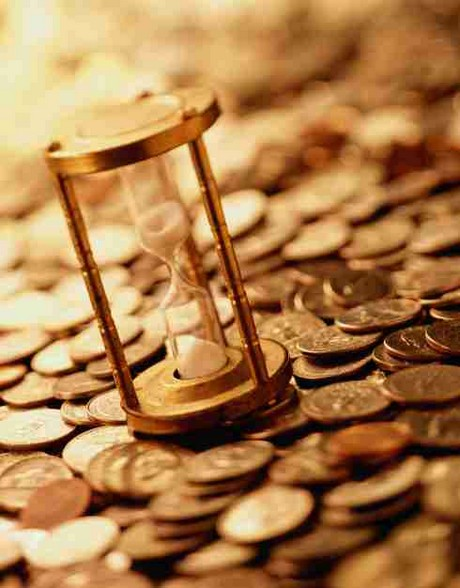 La administración de ventas tiene la capacidad de identificar aquellas zonas que resultan problemáticas y además recomienda algunas acciones a mediano y largo plazo.
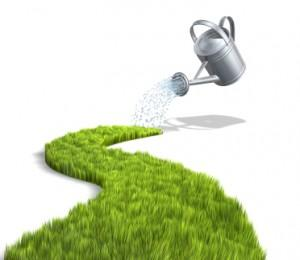 Formulación de un programa de ventas
aumentar las ventas mensuales en un 20%.
generar utilidades mensuales mayores a US$20 000 a partir del próximo año.
Los ejecutivos de ventas organizan y planean las actividades generales de las ventas personales y las suman a los demás elementos de la estrategia de marketing de la empresa.
el programa de ventas debe tomar en cuenta los factores del entorno que enfrenta la empresa.
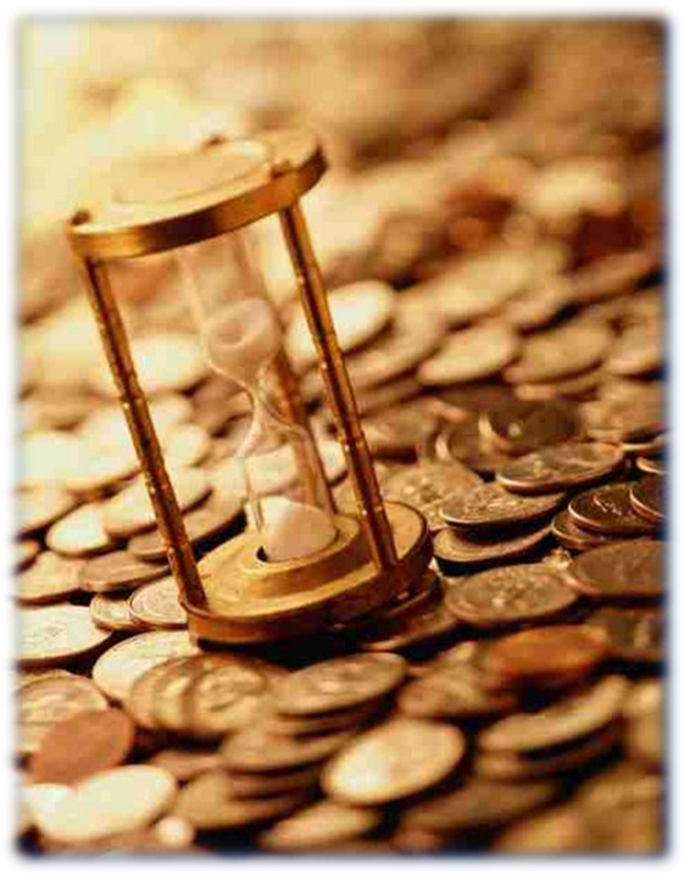 La planeación exacta y precisa mejorara la calidad de la toma de decisiones al llevar a cabo un plan; sin embargo, la exactitud depende en gran parte del periodo involucrado.

 Cuanto más corto sea el periodo que se cubre en un plan particular, el plan tenderá a ser más preciso. Los planes de venta anuales solo tienen sentido en el contexto de un plan de largo plazo.
PROCESO DE PLANIFICACIÓN  ESTRATEJICA DE VENTAS
DETRERMINA 
- Aptitudes 
- Habilidades 
Motivación Principales actividades:

 DENTRO DE ELLA ESTA : 

  Reclutamiento y selección 
- Formación y supervisión  
-Sistemas de compensación y programas de incentivo Estar preparados para todo
PROCESO DE PLANIFICACIÓN ESTRATÉGICA DE VENTAS:  Ejecución del programa de ventas 
Poner en marcha el programa,  aplicarlo de acuerdo a las pautas, planificadas , Motivar y dirigir el comportamiento de las personas del equipo de ventas ,Entender por qué el personal de comporta cómo lo hace  Establecer procedimientos para orientar esa conducta hacia los objetivos .
El proceso de la planeación  debe Realizar un:
 FODA Externa e Interna Fijar metas y objetivos Determinar el potencial del Mercado ,Pronosticar ventas ,Seleccionar estrategias , Desarrollar actividades ,Asignar recursos necesarios Presupuestar, Instrumentar el plan,  Controlar el plan Medidas correctivas Medir y comparar el desempeño.
foda Característica de mercado
Foda Conjunto de beneficios ofrecidos de acuerdo con la forma en que lo perciben los clientes potenciales: productos, nombres de marca, precios paquetes y servicios. Mezcla promocional: Venta personal, publicidad, promoción y programas complementarios. Sistema de distribución: Instalaciones de almacenamiento, canales de distribución e intensidad de distribución.
Cantidad y tipos de compradores potenciales, sus perfiles demográficos y comportamientos, sus actitudes y patrones de compra y sus necesidades de productos y servicios Competencia, Cantidad y tipos de competidores. Ventas, costo y datos de utilidad para el año actual y años recientes: 
-por producto
- mercado
-territorio y periodo.
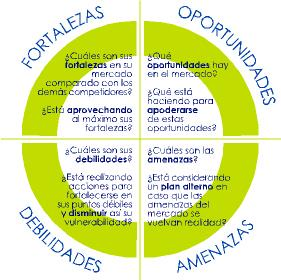 La última función del proceso de administración de ventas consiste en evaluar y controlar a la fuerza de ventas. Es en este punto que se evalúa a los vendedores respecto a si cumplieron los objetivos de venta y siguieron las políticas de administración de cuentas. Se emplean medidas tanto cuantitativas como conductuales para evaluar diferentes dimensiones de las ventas.
Aplicación del programa de ventas. La fase de la aplicación implica seleccionar al personal de ventas adecuado, así como diseñar e implantar las políticas y los procedimientos que dirigirán sus esfuerzos hacia los objetivos deseados.
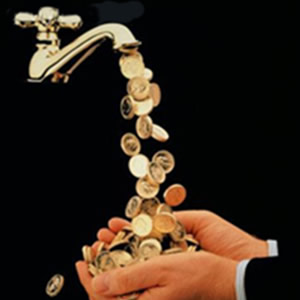 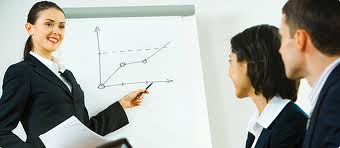 la Dirección de Ventas debe conseguir que el vendedor acepte el principio de la medida, de la evaluación y de la propuesta de acciones correctivas, así como que comprenda la importancia que tiene el control para controlador y controlado: 
Para el vendedor:
DEFINICIÓN DE CONTROL: 
Es la media continua y sistemática de los resultados obtenidos, para asegurarse que estos concuerdan con los objetivos establecidos. Se apoya en un sistema de información y control sistemático de variables tales como: volumen de ventas, cobertura de clientes, nivel de distribución, mantenimiento de cara, clientes nuevos, nivel de impagados, etc.
Para el vendedor:
Una apreciación comparativa de los valores individuales.  Una ayuda para su carrera profesional.  Una ayuda para mejorar su formación y orientación. Para la empresa  Una mejor asignación de los vendedores a los diferentes tipos de clientes. Favorecer la promoción interna y mejorar la selección externa.  Descubrir las necesidades de formación.
ELEMENTOS QUE DETERMINAN EL GRADO DE CONTROL:
 La política de remuneración: Si la remuneración es proporcional a su trabajo, el control no es tan necesario como cuando los vendedores cobran un sueldo fijo. En estos casos lo que sí es necesario controlar es la calidad de los pedidos y las actividades que no sean de venta directa.
Los fijos o absolutos:
El indicador fijo por excelencia es la cuota anual de ventas
Estándares de Control:	
Ejercer la función de control implica definir unos estándares de referencia corno elementos de comparación para los resultados reales. Los estándares deben ser por tanto conceptos cuantitativos que permitan una visión medible y objetiva.• Básicamente hay tres tipos de stand Ards o indicadores:
Los variables:
 Comparan los resultados reales con los objetivos planificados mensuales, semanal o diariamente. Estos indicadores permiten descubrir más rápidamente las desviaciones producidas pero tampoco descubren el origen de los problemas.
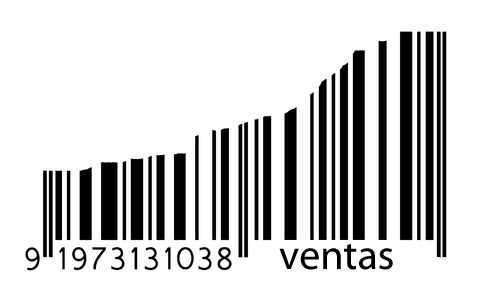 Medición del desempeño 
 Evaluaciones cuantitativas:
 Las evaluaciones cuantitativas, llamadas cuotas, se basan en los objetivos relacionados con la producción y los aportes que se establecieron en el plan de ventas. Las medidas relacionadas con los aportes se centran en las actividades reales desempeñadas por los vendedores, como las que tienen que ver con las visitas de ventas, gastos de las ventas y políticas de administración de cuentas
RATIOS DE CONTROL:
 Los ratios de control relacionan entre sí magnitudes comerciales significativas e interpretan la situación comercial de la empresa. Eligiendo los parámetros de control que más interesen en cada caso y relacionándolos entre sí, se obtienen una serie de valores denominados ratios de gestión. Condiciones que deben cumplir.
Directos por un jefe :	
El jefe de ventas acompaña periódicamente a los vendedores o visita individualmente a los clientes.
Supervisar las actividades de venta a través de: El nivel de ocupación y su eficacia
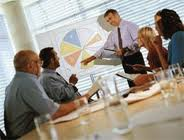 MÉTODOS DE CONTROL DE LAS FUERZAS DE VENTAS: Una vez que se han establecido lo que hay que controlar y los parámetros de valoración, hay que fijar la manera de disponer de la información. Sistemas, De horarios o personales.-Estos métodos se utilizan cuando se trata de equipos numerosos, cuando no hay demasiada conciencia profesional o cuando el sistema de remuneración no incita especialmente al trabajo.
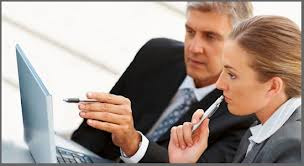 3. EVALUACIÓN Y CONTROL DEL PROGRAMA DE VENTAS:
La fase de evaluación implica elaborar métodos para observar y evaluar el desempeño de la fuerza de ventas.
La Tecnología Como Herramienta Para Fortalecer Las Ventas
Ofrecen relaciones de largo plazo. Desventajas. Renuncia del control sobre el proceso de ventas. Los agentes siguen sus propias reglas. Son personas
Programa De Ventas
de manera ágil y sistemática de los aspectos relacionados con las Ventas. Se trabajará en base al programa por competencias con el propósito de que cada uno de los.
Administración De Ventas y Su Contexto
de las ventas. Explicar los elementos de un programa de ventas, incluso su formulación institución, evaluación y control. Señalar e ilustrar.
Ventas Personales
Evaluación y Control del programa de ventas. La fase de evaluación implica elaborar métodos para observar y evaluar el desempeño de la fuerza de ventas.
Administración De Ventas
Evaluación y Control del programa de ventas
Técnicas De Ventas
Evaluación): Lugar de actuación: La acción de ventas.
Fuerza De Ventas
: Formulación de un programa de ventas, aplicación del programa de ventas, Evaluación y control del programa de ventas. La aplicación del programa de ventas.
Administración De Ventas 2. Mercados
mercados
Evaluación y Control del programa de ventas. La fase de evaluación implica elaborar métodos para observar y evaluar el desempeño de la fuerza de ventas...
	
Ventas
Evaluación y Control del programa de ventas. La fase de evaluación implica elaborar métodos para observar y evaluar el desempeño de la fuerza de ventas...
Proceso Administrativo Del Área De Ventas
Control, Ambiente interno y externo para el análisis de las ventas ,Transición de las ventas ,Presupuesto y Programa Política.
Cronograma De Estudio De Procesos y Evaluación De Control Interno
Tiempo dedicado a las actividades a ejecutar. Programa y cronograma de trabajo así como evaluar su sistema de control interno de acuerdo a la normativa vigente
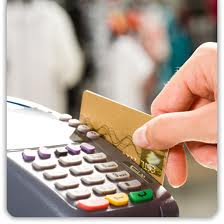 La administración de ventas facilita:
Dirección de las operaciones de un equipo de ventas Normalmente las recompensas a la venta se determina por el volumen general de ventas desplazadas por los vendedores; la venta de los productos más rentables,
Métodos de remuneración:
ESTRATEGIADE MERCADO
Objetivo.
Tarea Plan desincentivos
Construir Asegurar
incrementos en las ventas
Visita a cuentas potenciales
Servicio
Retroalimentación
producto/mercado
Comisiones
Mantener Consolidar la
posición de mercadeo
Acreditar el servicio
Visitas a cuentas nuevas
Sueldo y Comisiones
Los planes de remuneración deben adaptarse a los cambios que ocurren dentro de un ambiente competitivo.
,El sueldo es una remuneración que consiste en pagar un sueldo fijo que recompensa el tiempo que dedica el vendedor al desempeño del trabajo. El sueldo representa un costo fijo para la empresa y la proporción disminuye conforme aumentan las ventas.
EMPRESAS QUE INICIAN SU OPERACIÓN:
Nuevos productos
Método Sueldo más Comisiones
La combinación de un salario base comisiones, da seguridad al vendedor, incrementa su ingreso y logra alcanzar el objetivo de la empresa. Las comisiones suelen pagarse un mes después de haberse concretado para reforzar es esfuerzo del vendedor y evitar cancelaciones.
DESVENTAJAS:
Los costos de venta se elevan
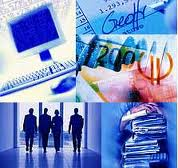 VENTAJAS:
El plan de compensaciones puede ajustarse a las necesidades del plan de ventas
El porcentaje puede manipularse para lograr diversidad de ventas: motivación, intensificar los esfuerzos entre segmentos específicos del mercado, rentabilidad del producto, etc.
EL SUELDO
Recompensará a los vendedores por la actividad y la comisión y bonificaciones
Proporcionarán incentivos para vender el producto y abrir nuevas cuentas. Casi todas las empresas que pagan sueldos directos o alguna combinación de sueldo,
comisión y bonificación cubren los gastos de sus vendedores. La idea consiste rembolsar a la fuerza de ventas los gastos de campo legítimos. Los tipos de gastos son los siguientes:
 
Ilimitado. Pago de documentos
Por día. Cálculo del gasto por visitas
ejemplo será:
Vamos a suponer que estamos en un proceso de crecimiento de la actividad comercial, pero que con el sistema de comisiones que utilizamos quien decide qué vender es, prácticamente, la fuerza de ventas. ¿Cómo podemos hacer para direccional las ventas hacia los objetivos de la empresa sin afectar los ingresos de los vendedores? La respuesta es clara: hay que implantar un Plan de Incentivos de Ventas para orientarlas y establecer objetivos diferenciales de cumplimiento.
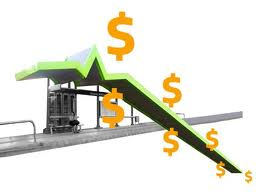 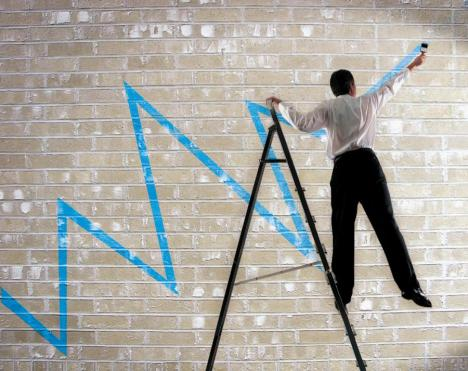 La administración de ventas facilita los procesos de seguimiento y cierre de las oportunidades de negocio.
Además permite mantener al día tanto a los vendedores como a los clientes.
La administración de ventas es un concepto que es manejado por la mayoría de las aplicaciones CRM (por ejemplo VCC de Best Commerce) las cuales agrupan estadísticas y procesos de venta que permiten evaluar a cada miembro del equipo de ventas y al grupo en su conjunto.
La administración de ventas también genera reportes e indicadores que facilitan la medición del desempeño bajo estándares robustos y claros para todos los miembros del equipo de ventas.
ADMINISTRACIÓN DE LA FUERZA DE VENTAS
según diversos expertos, incluye un conjunto de actividades que se pueden clasificar en:
3. dirección
2. capacitación
1.Reclutamiento y selección
6.compensación
5. evaluación
4. motivación
7.supervisión
1. Reclutamiento y Selección del Personal de Ventas:
El éxito de una fuerza de ventas comienza con la selección y contratación de buenos profesionales de la venta. 
para que una empresa tenga un buen sistema de reclutamiento necesita realizar al menos cinco funciones:
1. Recibir de forma continua los C.V. (currículum vitales) de personas que están interesados en postular al cargo de vendedor
3. tener contacto frecuente con todas las fuentes adecuadas de postulantes (universidades, bolsas de trabajo, empresas especializadas en contratación de personal, caza-talentos, etc...).
2. capturar información de los mejores vendedores de la competencia o de otros rubros.
4) tener un banco de datos de postulantes actualizado.
5.Proporcionar un grupo de solicitantes más  calificados de lo que se necesita durante el periodo del recutamiento.
El reclutamiento incluye, por lo general, las siguientes tareas:
1.-Preparar por escrito una descripción del puesto: Esto sirve para 1) determinar el perfil de los candidatos, 2) explicar a los postulantes lo que se espera de ellos en caso de ser contratados y 3) para determinar si el postulante cumple con el perfil requerido.
2.Reclutar un número adecuado de solicitantes: Para ello, la empresa puede acudir a su Banco de Postulantes o a opciones externas de reclutamiento, como agencias de empleo, universidades, etc.
Elegir entre los postulantes a las personas más calificadas para el puesto: Para ello, se realiza una exhaustiva revisión de los C.V. (Currículum Vitales) para determinar si existe una compatibilidad preliminar entre las características del postulante y los requerimientos de la empresa. En algunos casos, es necesario solicitar referencias de los anteriores trabajos.
En lo referente a la fase de "selección" del personal de ventas, es importante conocer y utilizar las diversas herramientas .
1.-Los formularios de solicitud de empleo en los que se solicita la mayor cantidad de datos que puedan ser de utilidad.
2.-las entrevistas (al menos dos o tres para conocer mejor a la persona.
3.la obtención de referencias (especialmente de sus anteriores trabajos).
5.-las auscultaciones médicas (realizadas por médicos del trabajo). Cabe señalar, que los métodos de selección a utilizar dependen del perfil que se necesite para el puesto y el nivel de ingresos al que pueda aspirar el nuevo vendedor.
4.-la revisión de informes crediticios (para asegurarse que no tenga problemas legales por deudas a entidades financieras)
. Capacitación de la Fuerza de Ventas:
La fase de capacitación, por lo general, apunta a que la fuerza de ventas obtenga los siguientes conocimientos:
2.-Conocimiento del producto: De sus características, ventajas y beneficios.
3.-Conocimiento de las técnicas de venta: Por ejemplo, acerca de cómo identificar, seleccionar y clasificar a los clientes, cómo preparar cada entrevista, cómo realizar presentaciones de ventas eficaces, cómo dar seguimiento a las ventas realizadas, cómo brindar servicios de pre y post venta, entre otros.
1.-Conocimiento de la empresa u organización: En lo relacionado a su historia, objetivos, organización, políticas de venta, estructura financiera, instalaciones, principales productos y servicios, participación en el mercado, etc.
4.-Conocimiento de las técnicas de venta: Por ejemplo, acerca de cómo identificar, seleccionar y clasificar a los clientes, cómo preparar cada entrevista, cómo realizar presentaciones de ventas eficaces, cómo dar seguimiento a las ventas realizadas, cómo brindar servicios de pre y post venta, entre otros.
Cabe destacar, que después de la capacitación inicial, la mayoría de empresas brindan a su fuerza de ventas una capacitación continua a través de seminarios,
Dirección de la Fuerza de Ventas:
Consiste básicamente en direccionar el trabajo de la fuerza de ventas en la realización de actividades tan importantes como: La identificación, selección y clasificación adecuada de los clientes, la cantidad de visitas que deben realizar al día (cobertura), la frecuencia de visita que le deben dar a cada cliente (p. ej. 1 visita al mes como mínimo), la elaboración de una ruta de visitas coherente y productiva, el cumplimiento de las normas de visita a los clientes, la elaboración y presentación de informes, etc.
Motivación de la Fuerza de Ventas:
la gerencia de ventas enfrenta el reto de motivar continuamente a sus vendedores. Sin embargo, la motivación como tal, no puede generarse desde el "exterior" porque constituye un impulso "interno" de cada persona ; por tanto, lo que sí se puede hacer es incentivar al personal de ventas para contrarrestar las fuerzas desmotivadoras (los clientes que realizan demandas o reclamos excesivos, la competencia que tiene ofertas más agresivas, la presión por alcanzar la meta de ventas, la inseguridad, etc.
Ahora, existen diversos métodos para incentivar a la fuerza de ventas, como los incentivos directos e indirectos :
Crear un buen ambiente organizacional en el que se aliente la participación y la comunicación.

Fijar cuotas de venta realistas que puedan ser logradas por la mayoría del personal de ventas con una cantidad moderada de esfuerzo adicional.

Proporcionar reconocimientos, premios y otros incentivos no monetarios.
Incentivos directos:
Por ejemplo, realizar concursos para incentivar a que el personal de ventas compita (en el buen sentido de la palabra) entre sí, por ejemplo, para lograr la mayor cantidad de pedidos a cambio de una recompensa monetaria.
Incentivos indirectos :
. Evaluación de la Fuerza de Ventas:
Dirigir una fuerza de ventas incluye evaluar el desempeño de los vendedores para recompensarlos o para hacer propuestas constructivas de mejoramiento.
Una evaluación completa involucra bases cuantitativas y cualitativas de evaluación:
1. Bases de evaluación cuantitativas: Esta evaluación se realiza en términos de entradas (esfuerzos) y salidas (resultados).
Las medidas de entradas son: 
Número de visitas por día, semana o mes. 
Número de propuestas formales presentadas.
Número de exhibiciones realizadas o capacitaciones a clientes.
Las medidas de salida son: 
Volumen de ventas por producto, grupo de clientes y territorio.
Volumen de ventas como porcentaje de las cuotas o el potencial de territorio.
Utilidades brutas por línea de productos, grupo de clientes y territorio.
Número y promedio de dinero por pedido.
Número de pedidos obtenidos entre el número de visitas (tasa de cierres de venta efectivos).
Porcentaje de clientes retenidos, nuevos clientes obtenidos y clientes perdidos.
2.- Bases de evaluación cualitativas : Algunos factores que se toman en cuenta en este tipo de evaluación, son:
Conocimiento de la empresa, los productos, los clientes y la competencia.
Nivel de preparación de las visitas.
Administración del tiempo.
Calidad de los informes.
Relaciones con los clientes.
Apariencia personal.
Por otra parte, también existen los métodos informales y formales de evaluación de la fuerza de ventas .
Métodos informales: Se basan en la evaluación del trabajo realizado por cada vendedor a través de la revisión de los reportes o informes de las visitas realizadas, el acompañamiento del gerente de ventas a los vendedores (trabajo de campo), etc.
Métodos formales: Se basan en la evaluación de los resultados obtenidos, por ejemplo, realizando comparaciones de los resultados obtenidos por cada vendedor de la fuerza de ventas, comparando la productividad actual con la de anteriores meses o años, revisando los recursos que utiliza cada vendedor para obtener una venta, etc.
6. Compensación de la Fuerza de Ventas:
existen diversos métodos para compensar a la fuerza de ventas. Los más empleados, son los siguientes:
1.-El salario o sueldo fijo: Es un pago único por un periodo durante el cual trabaja el vendedor y supone unos ingresos estables para él [3]. Este método es necesario cuando la empresa requiere que el vendedor preste algún tipo de servicio pre y post venta o cuando la venta del producto requiere de un periodo prolongado de negociación.
2.-La comisión: Es un pago vinculado a una unidad específica de éxito [3]. Consiste en un porcentaje del precio de cada producto que se vende y cobra, por ejemplo, el 10% del total vendido y cobrado en valores (si el vendedor logra ventas de 10.000 U$D, recibe 1.000 U$D de comisión).
3. ZONIFICACIÓN Y REMUNERACIÓN EN  VENTAS
ZONIFICACION: Zonas libres: No tiene límites. El vendedor libre esta protegido por la ley, y no tiene limite de zona. Puede vender donde quiera haciéndose responsable de todos los gastos, traslado, visita, relaciones publicas, tiempos, etc.
la empresa no lo protege en nada, puede llevar 2 productos iguales que es muy difícil detectarlo. La venta es lo único que le interesa a la empresa. La venta se constituye en un factor errático, no hay certeza en cuanto a la fijación del pronóstico. No hay una exactitud de zona. No hay especialización, el manejo de los productos queda circunscripto a la labor del vendedor.
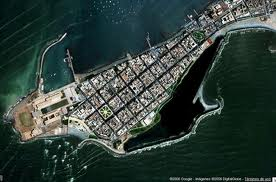 No es un vendedor consultor. Cuando hay más de un vendedor en la zona, se cruzan. Zonas blindadas: Es la que sufre una asignación que se da al vendedor, que tiene el vendedor otorgada por la empresa. Se reciben los pedidos directos, son los que el vendedor le realiza a la empresa. Se le debe aclarar permanentemente que no puede vender en una zona que no es de el.
Para evitar futuros problemas hay que establecer ciertas pautas como: donde se afectan los pagos es donde corresponde la zona (si se paga acá pero se entrega en otra zona, la comisión va para el vendedor donde se realizo el pago de la orden de compra). Toda variación de zona se le debe comunicar al vendedor y este tiene que estar de acuerdo.
LA ADMINISTRACIÓN DE VENTAS 

La administración de ventas es una de las funciones más importantes en toda empresa de servicios. 
Las principales actividades de un director de ventas se relacionan con el presupuesto y planeamiento de las ventas de la empresa, la organización del equipo de ventas (lo que incluye el reclutamiento, la contratación, supervisión, remuneración, motivación y evaluación del desempeño del grupo de vendedores), y el control y responsabilidad por las actividades de venta.
¿QUÉ HACE UN VENDEDOR?
COMPENSACIÓN DEL PERSONAL DE VENTAS Con frecuencia se piensa que el mejor motivador para los vendedores es recibir más dinero. Sin embargo ahora sabemos que, frecuentemente, el dinero adicional no alcanza como motivador para mejorar el desempeño de un vendedor "tipo", en principio porque ese vendedor tipo no existe. Algunos vendedores tratan de ganar todo el dinero posible. Para otros, una vez alcanzado un piso de ingresos que les asegura la estabilidad familiar el dinero adicional no funciona como motivador para el logro. Un tercer tipo busca trabajar lo suficiente como para conservar el empleo, y no más.
Como en toda empresa de servicios, en una empresa de seguridad, los vendedores cumplen múltiples funciones:
OBJETIVOS DE UN PLAN DE REMUNERACIONES 

Cualquier plan de remuneraciones depende de las necesidades de los vendedores y de la empresa. 

Desde la perspectiva DEL VENDEDOR, su plan de remuneraciones debe por lo menos:
Desde la perspectiva DE LA EMPRESA, el plan de remuneración de los vendedores debe:
Equilibrar: Lograr que las recompensas sean proporcionales a los resultados. Lograrlo puede ser difícil. 

Fidelizar: En empresas de Seguridad, el plan de remuneraciones de los vendedores debe estimular la creación de relaciones a largo plazo con los clientes.
Ser atractivo:
La empresa debe poder atraer y retener a vendedores competentes.
Motivar: Debe fomentar actividades específicas, relacionadas con las prioridades de la empresa.
Ser fácil de administrar: Cualquier plan de remuneraciones debe ser fácil de comprender, de implantar y de ajustarse cuando sea necesario.
Premiar: El programa de compensaciones debe suministrar el marco para otorgar recompensas rápidas y específicas
CRITERIOS PARA DISEÑAR UN PLAN DE REMUNERACIONES Para organizar un plan de remuneración de vendedores se debe tomar en cuenta qué nivel global de remuneración se pretende pagar, cómo se compondrá ese monto y cuáles serán los criterios de medición. El monto global que se pagará a los vendedores depende al menos de tres factores:
¿CUÁNTO DEBE GANAR UN VENDEDOR? Un aspecto importante y no resuelto se refiere a la remuneración máxima que puede ganar un vendedor. Algunos proponen que el vendedor puede ganar una cantidad ilimitada, ya que su techo es su capacidad de venta. Si gana más que el presidente de la empresa, ¡mejor para todos!.
La mezcla de compensaciones de los vendedores habitualmente está compuesta por un sueldo básico y comisiones adicionales. A esto pueden adicionarse gratificaciones por logros excepcionales. El sueldo debería asegurar al vendedor un nivel de vida mínimo incluso en malas temporadas.
GRACIAS